F value Reports
15 February 2024
Dr. Chinmayee Joshi
Manager, Medical Writing
What is F value?
The “F” value is defined as the number of individual dose units of a drug that can cause serious illness or injury in a 25 lb. (11.4 kg) child. It is used to guide the design of product packaging and in the tests to evaluate safety. Failure occurs when a 25 lb. child can gain access to this number of tablets or capsules in 10 minutes. The number of individual units to which access is considered a test failure is commonly and unofficially referred to as “F”. 
For example: If the toxicity of a substance requires access to 3 units to be considered a test failure, the substance is said to require an F=3 package.
F = Failure of Packaging
Page 2
© 2019 DIA, Inc. All rights reserved.
Need for child-resistant packaging (CRP)
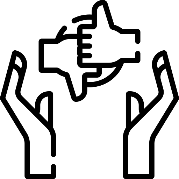 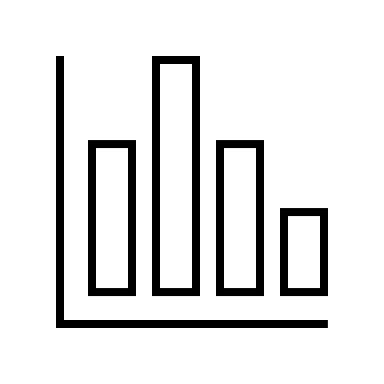 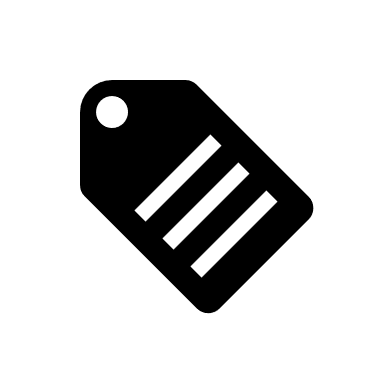 Labeling requirement
Consequences of Nonadherence to CRP
Burden
Statement should appear in the “How Supplied/Storage and Handling” section 
Should only be used when the drug packaging has been shown to comply with the applicable CPSC regulatory standards and test procedures for CRP
Misbranding of a drug
Penalties
Product recalls
Across all ages, 78.4% of poison exposures were unintentional, 17.6% were intentional, and 2.4% were adverse reactions
In children younger than 6 years, 99% of exposures are unintentional
Out of 99%, 6% were therapeutic errors
Page 3
© 2019 DIA, Inc. All rights reserved.
Need for CRP
1WHO (2008), Global Burden of Disease: 2004 update
Page 4
© 2019 DIA, Inc. All rights reserved.
Benefits of CRP
CRP is regarded as an important public health safety tool for avoiding harmful outcomes related to unsupervised pediatric ingestions. 
CRP is also one of the best-documented successes in preventing the unintentional poisoning of children.
Remarkable declines in reported deaths from ingestions of toxic household products by children.
Page 5
© 2019 DIA, Inc. All rights reserved.
Unit dose formats and their benefits
A unit dose is the amount of medication administered to a patient in a single dose.
Unit dose formats for consumers
Unit-of-use formats for manufacturers
Provide tamper evidence
Increase shelf life
Facilitate distribution
Increase brand awareness
Facilitate compliance with pharmaceutical regimens
Prevent counterfeiting and diversion
Protect each dosage unit from the time of manufacturing until ingestion
Reduce the likelihood of medication errors
Enhance portability
Ensure product protection
Offer superior child-resistance
Page 6
© 2019 DIA, Inc. All rights reserved.
Regulatory requirements
US FDA’s Consumer Product Safety Commission’s (CPSC) special packaging standards or child-resistant packaging (CRP) standards are applicable for most oral prescription drugs, many nonprescription drug products, and a wide range of household products.
The “Poisons Prevention Packaging Act” (PPPA) provides that products that can be harmful to children must be packaged in a child-resistant way.
 Child-resistant packaging began in America in 1970. 
ISO 8317 (2015)  International standard for re-closable child-resistant packaging. It applies to pharmaceutical and chemical products. 
EN 862 (2016)  equivalent to ISO 28862 (2018)  International standard for non-re-closable child-resistant packaging for non-pharmaceutical products.
ISO 14375 (2018)  equivalent to EN 14375 (2016)  European standard for non-reclosable child-resistant packages for pharmaceutical products.
Page 7
© 2019 DIA, Inc. All rights reserved.
What is F value report
This report is used to guide the design of product packaging and in the tests to evaluate safety. 
Generally, the F value is calculated from F1 to F8. 
As per the child-resistant packaging norms, the highest F value that can be assigned to any formulation is 9.
For less toxic or less harmful products  F value is higher and set as F8  default limit of F8 is usually adopted in the US. 
F values for highly toxic or harmful products  F value is usually set at F1  child’s access to even a single unit is considered a failure.
Page 8
© 2019 DIA, Inc. All rights reserved.
Source documents
Labels- USPI (Innovator, client)
Databases – Poisondex, Pubmed, Embase
Review articles
Case reports
9
Proprietary and Confidential
F value document structure
F Value calculation and justification document
Introduction and Background
Animal Toxicology
Effects in Humans
Rationale for F value calculation
Conclusion
Page 10
© 2019 DIA, Inc. All rights reserved.
Background and introduction
Drug class, administration, common usage, OTC/prescription
Mechanism of action of drug
Indications
Dosage
Physicochemical Properties
11
Proprietary and Confidential
Animal toxicology
Details on oral administration  acute dose, maximum tolerated dose, LD50 in animals like rats, mice, rabbits, guinea pigs, hamster, dogs, monkey
Mention NOAEL (no-observed-adverse-effect-level) describing repeat dose studies
12
Proprietary and Confidential
Effect in humans
ADME parameters

Adverse effects

Overdose- adults, children

Fatalities
13
Proprietary and Confidential
Rationale for F value calculation
Summarize the earlier sections; with interpretation
Safety of the drug in adults/ children
Availability of evidence
Basis of F value calculation
F value calculation
14
Proprietary and Confidential
Guidelines to calculate F value
While guidance is available on the conduct and reporting of packaging test results, very little guidance is available on specific methods for conducting risk assessments to determine F value.
Weight of evidence approach
Page 15
© 2019 DIA, Inc. All rights reserved.
Example
© 2019 DIA, Inc. All rights reserved.
Page 16
Challenges
Many oral pharmaceutical products are not approved for use in pediatric patients.
Lowest dose that may cause toxicity is rarely known in practice.
Presumption that the nature of toxicity of the particular drug is similar in adults and children.
Page 17
© 2019 DIA, Inc. All rights reserved.
Points to remember
Calculate the F -value 
using the case report that has the adverse events at minimum amount consumed in patients with a minimum age. 
preference should always be given in the following order: pediatric cases with overdose, pediatric cases with adverse events with approved dose, and overdose cases in adults.
In case, the approved dose and data on drug overdose are not available in the pediatric population, the calculations are based on cases when children unintentionally consumed the drug and showed no clinical indications.
Page 18
© 2019 DIA, Inc. All rights reserved.
Points to remember
if there is no data related to the above, the calculation should be done using the maximum tolerated dose (MTD).
in case, MTD is also not available, the maximum dose administered in humans should be used.
case reports with fatal outcomes should be presented but should NEVER be used for calculation.
Page 19
© 2019 DIA, Inc. All rights reserved.
Resources
Joshi C. Beyond Child-Resistant Packaging for Drugs: F Value Determination for Added Child Safety. AMWA Journal. V33N4
Malhotra S, Arora RK, Singh B, Gakhar U, Tonk R. Child resistant packaging: a prime concern for packaging of medicinal products. Int J Pharm Sci Ver Res. 2013 Sep;22(2):79-88.
Child-resistant packaging. Available at https://www.cdph.ca.gov/Programs/CEH/DFDCS/MCSB/CDPH%20Document%20Library/Handout_CRPPackaging_FINAL.pdf.  
Child-resistant packaging standards. Available at https://www.ivm-childsafe.com/child-resistance/crp-standards/#:~:text=History,in%20a%20child%20resistant%20way.
CDC links for:
Boys Length-for-age and Weight-for-age: https://www.cdc.gov/growthcharts/data/set1clinical/cj41c017.pdf
Girls Length-for-age and Weight-for-age: https://www.cdc.gov/growthcharts/data/set1clinical/cj41c018.pdf
Page 20
© 2019 DIA, Inc. All rights reserved.
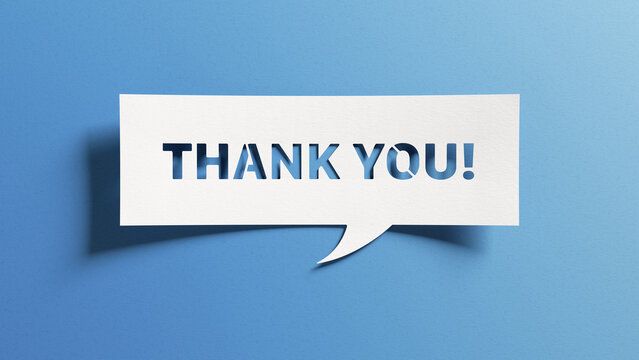 Page 21
© 2019 DIA, Inc. All rights reserved.
Disclaimer
The views and opinions expressed in the following PowerPoint slides are those of the individual presenter and should not be attributed to DIA, its directors, officers, employees, volunteers, members, chapters, councils, Communities or affiliates, or any organization with which the presenter is employed or affiliated.

These PowerPoint slides are the intellectual property of the individual presenter and are protected under the copyright laws of the United States of America and other countries. Used by permission. All rights reserved. DIA and the DIA logo are registered trademarks or trademarks of Drug Information Association Inc. All other trademarks are the property of their respective owners.
Page 22
© 2019 DIA, Inc. All rights reserved.